Stages of Vomiting
By: Kristan Griffith
1. Nausea
Signs may include
Turning away head from food
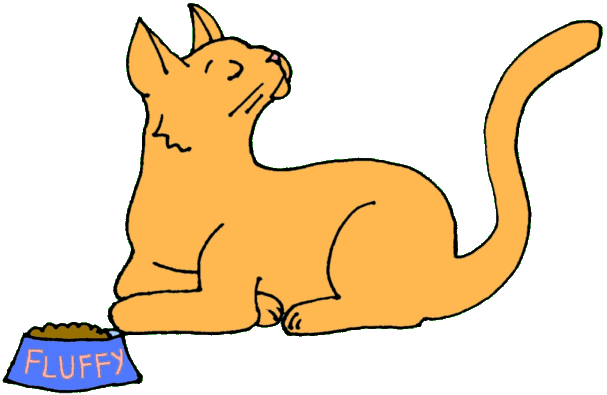 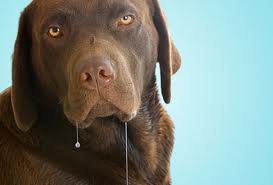 Excessive Salivation
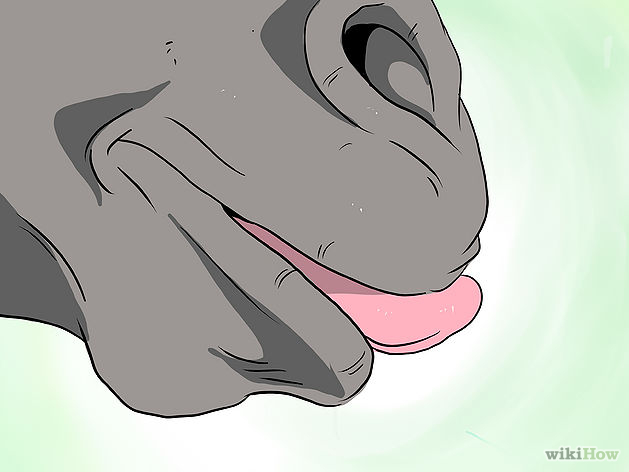 Licking lips excessively
Pacing
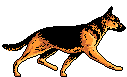 Anxious expression
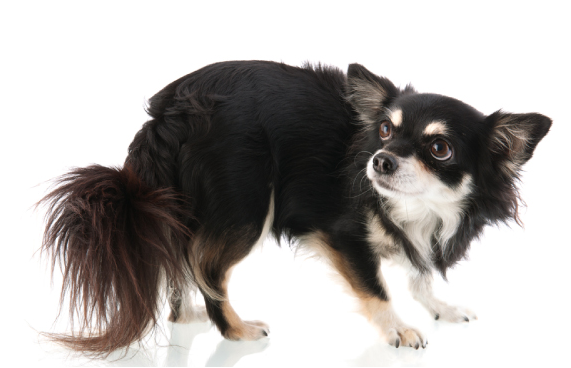 2. Retching
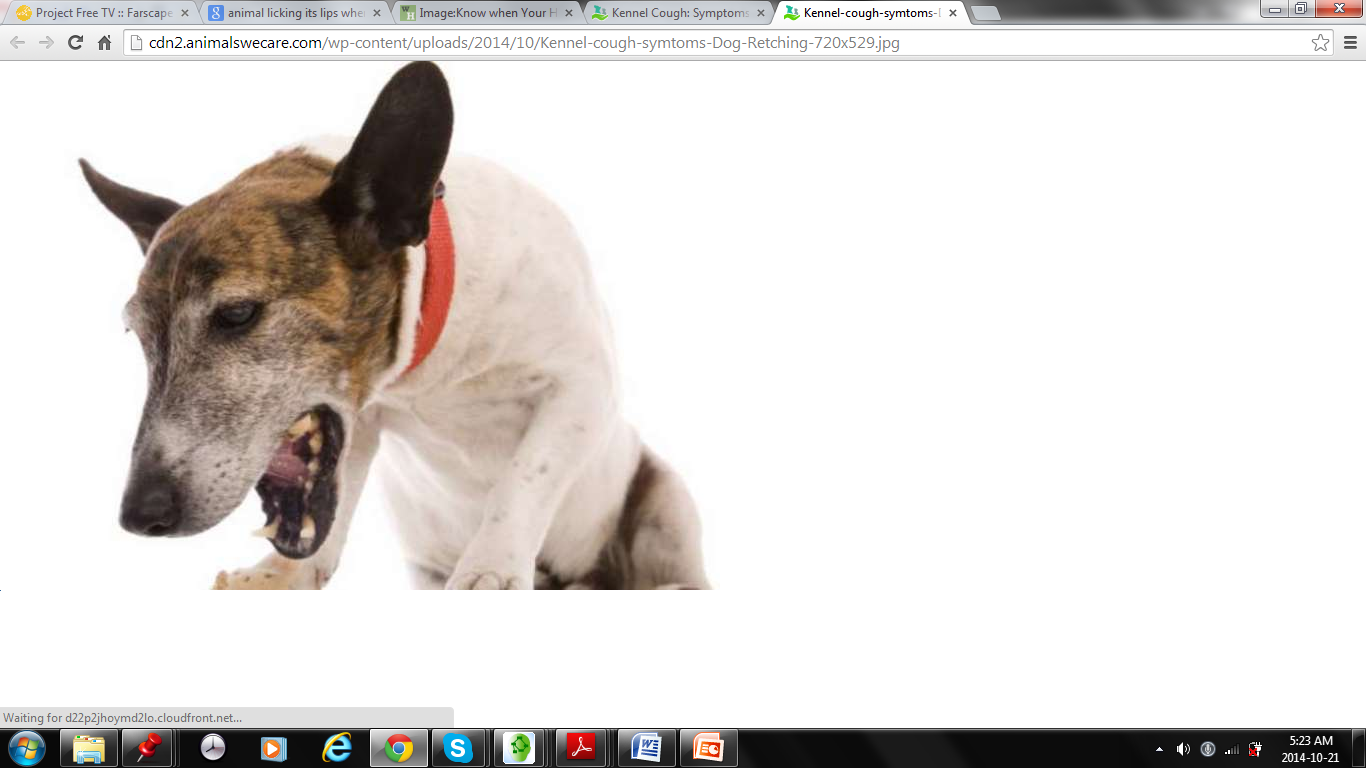 3. Vomiting
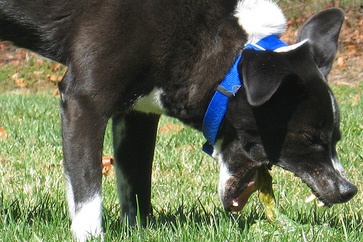 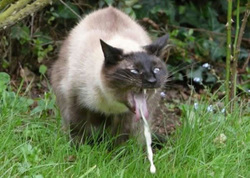 References
http://findavet.us/wp-content/uploads/2010/09/drooling_chocolate_lab1.jpg
http://www.marvistavet.com/html/anorexia.html
http://www.animalswecare.com/home_section/kennel-cough-symptoms-prevention-treatment/#jp-carousel-6427
http://www.wikihow.com/Image:Know-when-Your-Horse-Is-Sick-and-when-to-Call-the-Vet-Step-1Bullet28-Version-2.jpg
http://www.all-creatures.org/anan/
http://www.dogarmor.net/wp-content/uploads/2014/08/Anxiety-disorders-Slide-pics-980-x-400a.jpg
http://www.emetophobiaresource.org/misc-ii--animals.html